7th Grade
CHÀO MỪNG CÁC EM ĐẾN VỚI BUỔI HỌC HÔM NAY!
WELCOME TO OUR SCHOOL!
KHỞI ĐỘNG
Làm thế nào để biểu diễn dữ liệu đã được thu thập và phân loại?
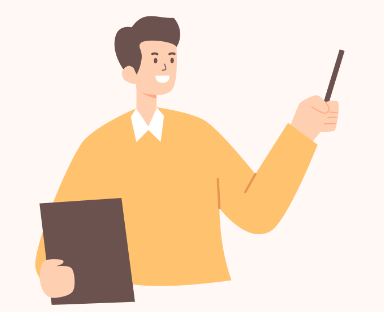 BÀI 1: THU THẬP, PHÂN LOẠI VÀ BIỂU DIỄN DỮ LIỆU (3 TIẾT)
NỘI DUNG
01
THU THẬP VÀ PHÂN LOẠI DỮ LIỆU
02
TÍNH HỢP LÍ CỦA DỮ LIỆU
MÔ TẢ VÀ BIỂU DIỄN DỮ LIỆU TRÊN CÁC BẢNG, BIỂU ĐỒ.
03
01
THU THẬP, PHÂN LOẠI VÀ BIỂU DIỄN DỮ LIỆU
Đọc kĩ các nội dung sau:
HĐ1.
Lớp trường lớp 7D thu thập thông tin về Tổ 1 được những dữ liệu thống kê sau:
Tổ I gồm 10 bạn, đó là: An, Bích, Châu, Chung, Dung, Dương, Quỳnh, Sơn, Thùy, Việt.
Số đo chiều cao (theo đơn vị xăng - ti – mét) của mười bạn đó lần lượt là: 153, 150, 154, 151, 152, 152, 154, 156, 155, 154.
Hãy cho biết các thông tin mà lớp trưởng lớp 7D đã thu thập được từ tổ 1
Theo em có thể phân loại các thông tin thu thập được thành các nhóm dữ liệu như thế nào?
Nhận xét:
Trong các dữ liệu thống kê thu thập được, có những dữ liệu thống kê là số (số liệu) nhưng cũng có những dữ liệu thống kê không phải là số.
Ví dụ 1
Kết quả thu thập thông tin về các môn thể thao ưa thích của các học sinh khối lớp 7 ở một trường THCS như sau:
Các môn thể thao ưa thích là: Cầu lông, Bóng bàn, Bóng chuyền, Bóng đá.
Số lượng học sinh ưa thích mỗi môn thể thao đó lần lượt là: 50, 30, 40, 80.
Trong hai loại dữ liệu thống kê thu thập được ở trên, dữ liệu thống kê nào là số liệu? Dữ liệu thống kê nào không phải là số liệu?
Ví dụ 1
Kết quả thu thập thông tin về các môn thể thao ưa thích của các học sinh khối lớp 7 ở một trường THCS như sau:
Các môn thể thao ưa thích là: Cầu lông, Bóng bàn, Bóng chuyền, Bóng đá.

Số lượng học sinh ưa thích mỗi môn thể thao đó lần lượt là: 50, 30, 40, 80.
Không phải dãy số liệu
Dãy số liệu
02
TÍNH HỢP LÍ CỦA DỮ LIỆU
Đọc kĩ các nội dung sau:
HĐ2
Sau khi thu thập, tổ chức, phân loại dữ liệu, ta cần xem xét tính hợp lí của những dữ liệu thống kê đó, đặc biệt chỉ ra được những dữ liệu không hợp lí. Ta có thể dựa trên những tiêu chí toán học đơn giản để thực hiện điều đó.
Khi thu thập, tổ chức, phân loại dữ liệu cần lưu ý những điều gì?
Khi thu thập, tổ chức, phân loại dữ liệu cần lưu ý những điều gì?
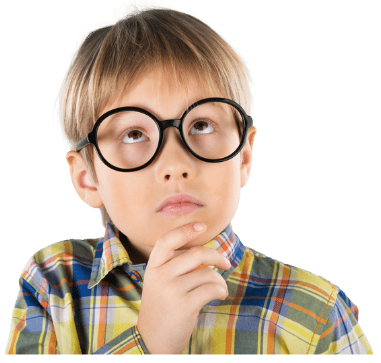 Ví dụ 2
Đông Nam Bộ là vùng kinh tế phát triển của Việt Nam có dân số đông. Bạn Hạnh ghi lại số liệu từ trang web https://gso.gov.vn về tỉ lệ tăng dân số của các tỉnh/ thành phố vùng Đông Nam Bộ năm 2019 như Bảng 1. Bạn Hạnh đã ghi nhầm số liệu của một tỉnh/ thành phố trong bảng đó. Theo em, bạn Hạnh ghi nhầm số liệu của tỉnh/ thành phố nào? Biết rằng tỉ lệ tăng dân số năm 2019 của các tỉnh/ thành phố ở Việt Nam đều dưới 6%
Ví dụ 2
Trả lời:
Số liệu tỉ lệ tăng dân số của tỉnh Bình Dương đã bị ghi nhầm vì tỉ lệ tăng dân số của các địa phương đều dưới 6%.
Ví dụ 3
Trong cuộc thi chạy cự li 100m của học sinh nam nhân ngày Thể thao Việt Nam 27/3, có năm học sinh An, Bình, Cường, Dũng, Đông tham gia với kết quả chạy được thống kê như sau:
Khi xem lại kết quả, ban tổ chức nhận ra có thể đã ghi nhầm số liệu của một học sinh.
Ban tổ chức có thể đã ghi nhầm số liệu của học sinh nào?
Hãy chỉ ra cách chọn một học sinh chạy nhanh nhất để dự thi cấp liên trường.
Ví dụ 3
Trả lời:
Kết quả của bạn Dũng có thể sai vì kỉ lục thế giới chạy cự li 100m nam có thời gian vẫn lớn hơn 9,1 giây. 
Nếu không tính bạn Dũng thì bạn Cường chạy nhanh nhất. Chọn một thời điểm phù hợp để hai bạn Cường và Dũng cùng chạy, nếu ai chạy nhanh hơn thì chọn người đó dự thi cấp liên trường.
Dựa vào dữ liệu thống kê, ta có thể tìm ra những thông tin hữu ích và rút ra kết luận về tính hợp lí của dữ liệu và tính hợp lí của kết quả thống kê.
03
MÔ TẢ VÀ BIỂU DIỄN DỮ LIỆU TRÊN CÁC BẢNG, BIỂU ĐỒ
Nhắc lại các dạng bảng, biểu đồ đã được học ở lớp 6 dùng để mô tả và biểu diễn dữ liệu.
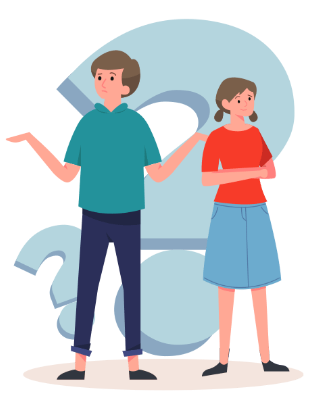 Biểu đồ cột ở Hình 1 biểu diễn tổng doanh thu du lịch (ước đạt) của tỉnh Khánh Hoà trong các năm 2016, 2017, 2018, 2019, 2020.
HĐ3
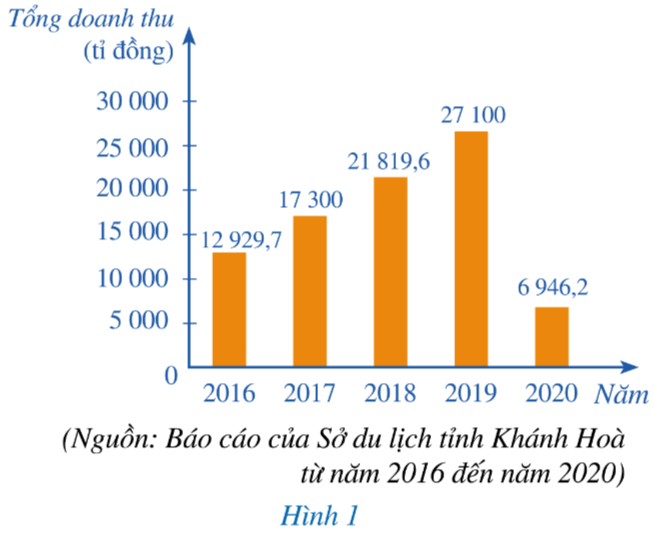 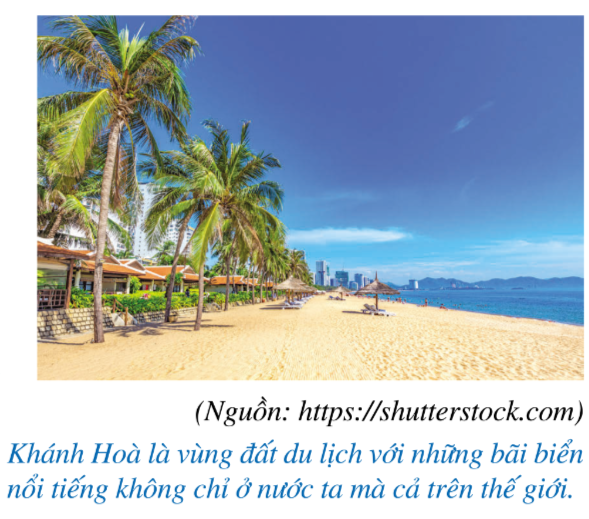 Nêu cách xác định tổng doanh thu du lịch của tỉnh Khánh Hoà trong mỗi năm từ 2016 đến 2020.
Tìm hiểu nguyên nhân và nêu một vài lí do vì sao tổng doanh thu du lịch của tỉnh Khánh Hoà trong năm 2020 giảm so với năm 2019.
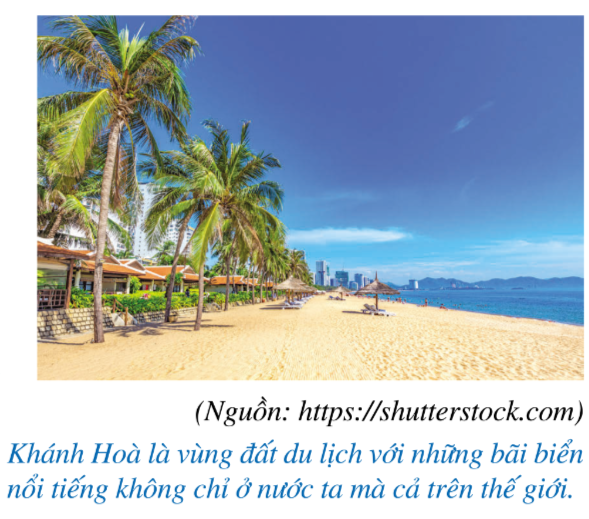 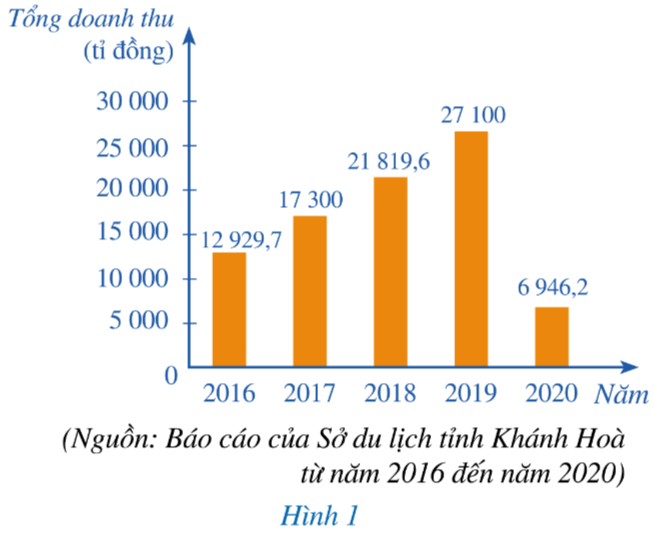 HĐ3
a) Tổng doanh thu của tỉnh Khánh Hòa trong mỗi năm từ 2016 đến 2020 lần lượt là: 12 929,7 tỉ đồng; 17 300 tỉ đồng; 21 819,6 tỉ đồng; 27 100 tỉ đồng; 6 946,2 tỉ đồng. 
b) Nguyên nhân khiến tổng doanh thu du lịch của tỉnh Khánh Hòa trong năm 2020 giảm so với năm 2019: do ảnh hưởng của đại dịch Covid – 19 kéo dài và diễn biến phức tạp.
Dữ liệu thống kê có thể biểu diễn ở dạng bảng dữ liệu và ở dạng biểu đồ cột.
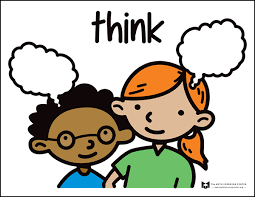 Ví dụ 4
Biểu đồ cột kép ở Hình 2 biểu diễn kim ngạch xuất khẩu sản phẩm ngành dệt may và ngành da giày của Việt Nam trong các năm 2017, 2018, 2019, 2020. Ở đây, kim ngạch xuất khẩu một loại hàng hoá là số tiền thu được khi xuất khẩu loại hàng hoá đó.
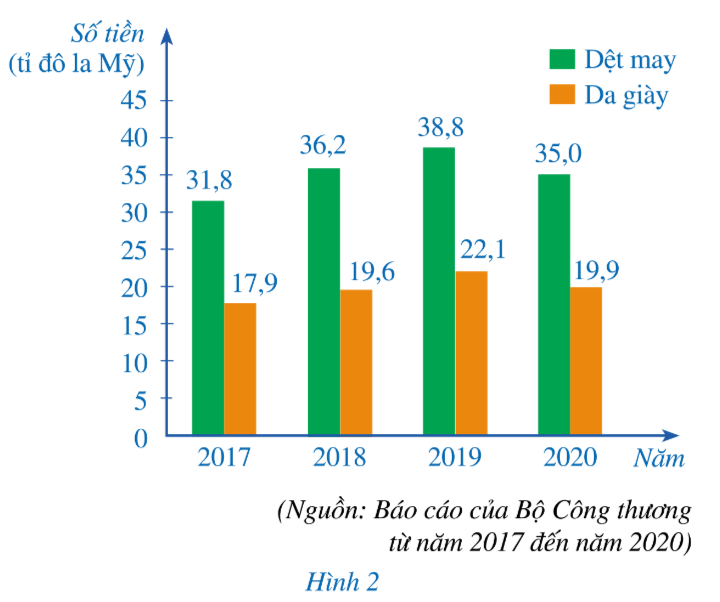 b) Nêu cách xác định kim ngạch xuất khẩu sản phẩm ngành da giày của Việt Nam trong mỗi năm từ 2017 đến 2020.
a) Nêu cách xác định kim ngạch xuất khẩu sản phẩm ngành dệt may của Việt Nam trong mỗi năm từ 2017 đến 2020.
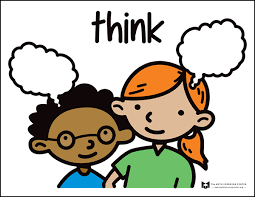 Ví dụ 4
Biểu đồ cột kép ở Hình 2 biểu diễn kim ngạch xuất khẩu sản phẩm ngành dệt may và ngành da giày của Việt Nam trong các năm 2017, 2018, 2019, 2020. Ở đây, kim ngạch xuất khẩu một loại hàng hoá là số tiền thu được khi xuất khẩu loại hàng hoá đó.
c) Lập bảng số liệu thống kê kim ngạch xuất khẩu sản phẩm ngành dệt may và ngành da giày của Việt Nam theo mẫu sau (đơn vị: tỉ đô la Mỹ)
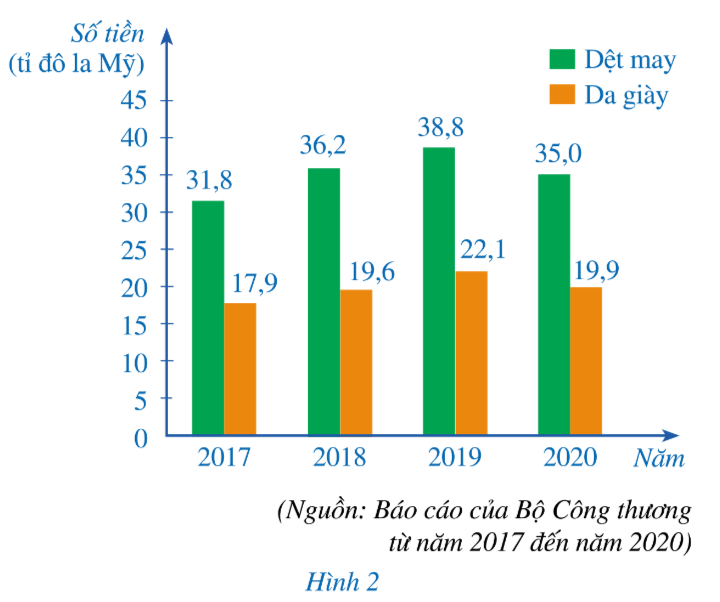 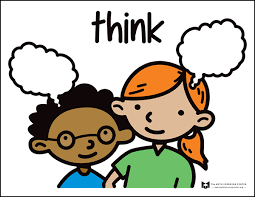 Ví dụ 4
a) Nhìn vào cột (màu xanh) của biểu đồ cột kép ở Hình 2 biểu thị kim ngạch xuất khẩu sản phẩm ngành dệt may của Việt Nam trong năm 2017, ta thấy trên đỉnh cột đó ghi số 31,8 và đơn vị tính ghi trên trục thẳng đứng là tỉ đô la Mỹ. Vậy kim ngạch xuất khẩu sản phẩm ngành dệt may của Việt Nam trong năm 2017 là 31,8 tỉ đô la Mỹ. Tương tự như trên, ta xác định được kim ngạch xuất khẩu sản phẩm ngành dệt may của Việt Nam trong các năm 2018, 2019, 2020 lần lượt là: 36,2; 38,8; 35,0 (tỉ đô la Mỹ)
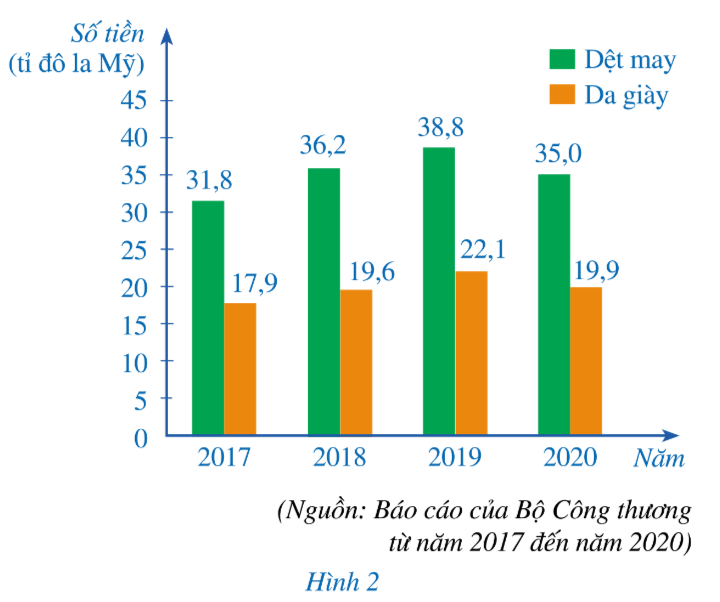 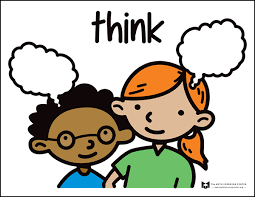 Ví dụ 4
b) Nhìn vào cột (màu cam) của biểu đồ cột kép ở Hình 2 biểu thị kim ngạch xuất khẩu sản phẩm ngành da giày của Việt Nam trong năm 2017, ta thấy trên đỉnh cột đó ghi số 17,9 và đơn vị tính ghi trên trục thẳng đứng là tỉ đô la Mỹ. Vậy kim ngạch xuất khẩu sản phẩm ngành da giày của Việt Nam trong năm 2017 là 17,9 tỉ đô la Mỹ.Tương tự như trên, ta xác định được kim ngạch xuất khẩu sản phẩm ngành da giày củaViệt Nam trong các năm 2018, 2019, 2020 lần lượt là: 19,6; 22,1; 19,9 (tỉ đô la Mỹ).
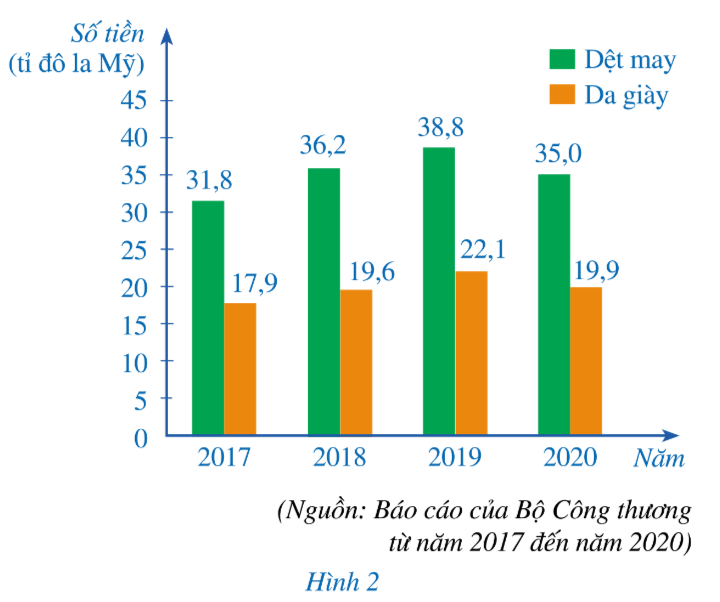 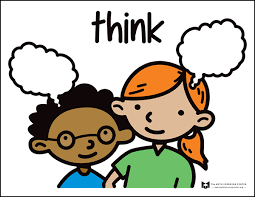 Ví dụ 4
c) Ta có bảng số liệu sau (đơn vị:  tỉ đô la Mỹ):
36,2
35,0
31,8
38,8
19,9
22,1
17,9
19,6
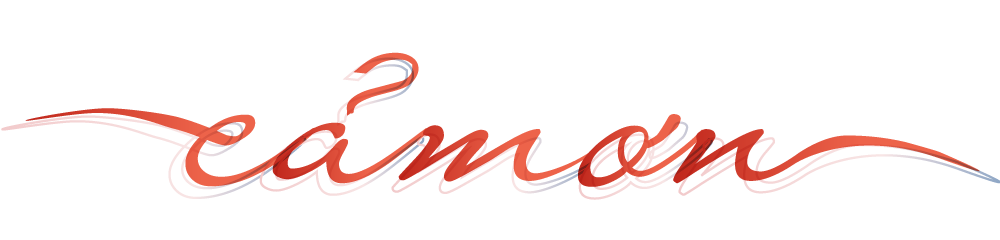 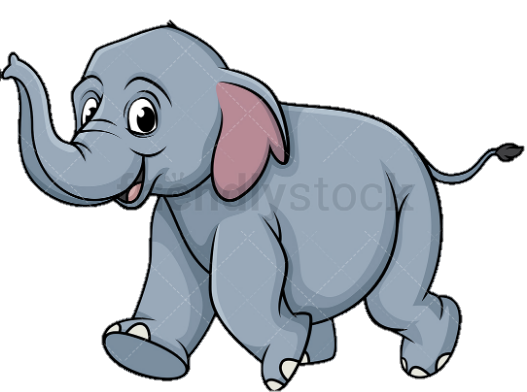 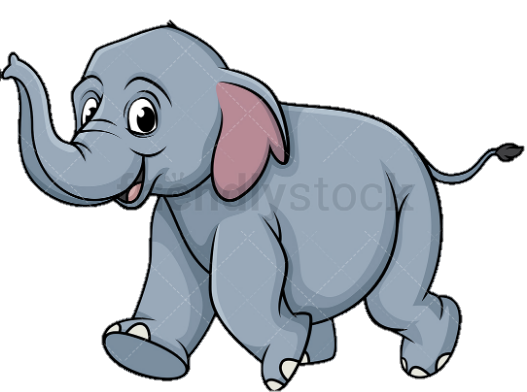 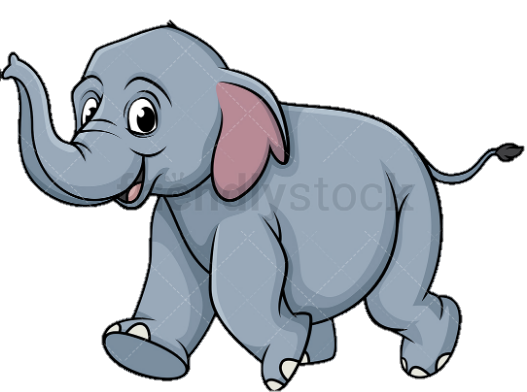 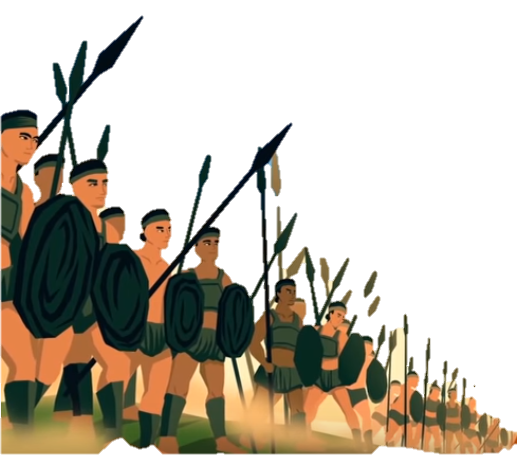 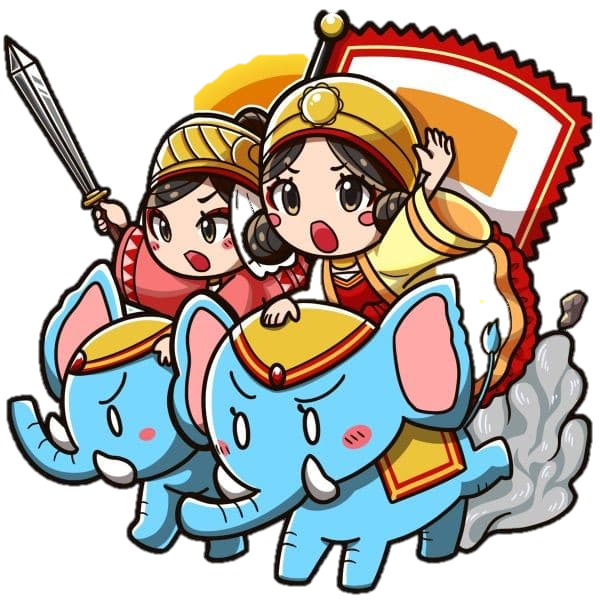 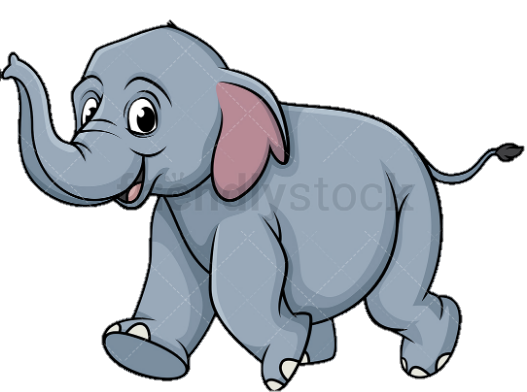 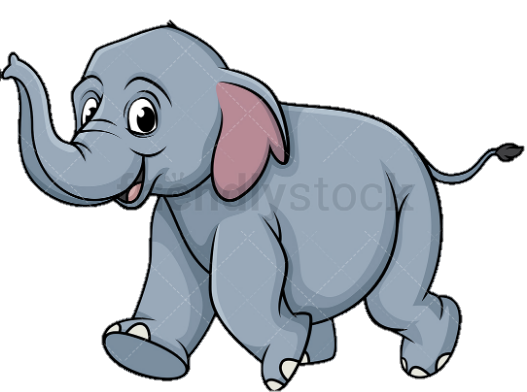 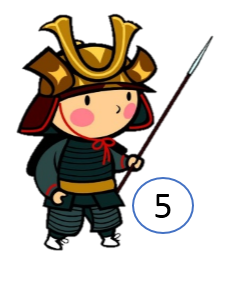 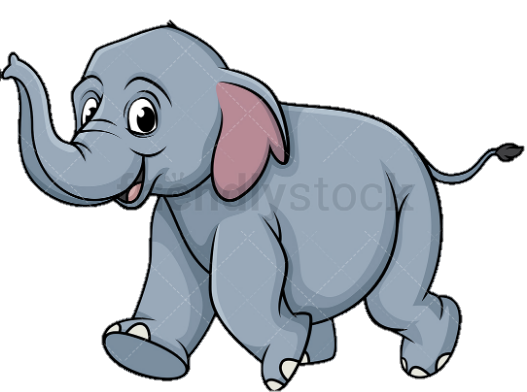 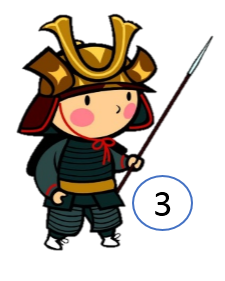 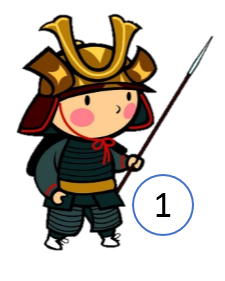 Câu 1
Câu 2
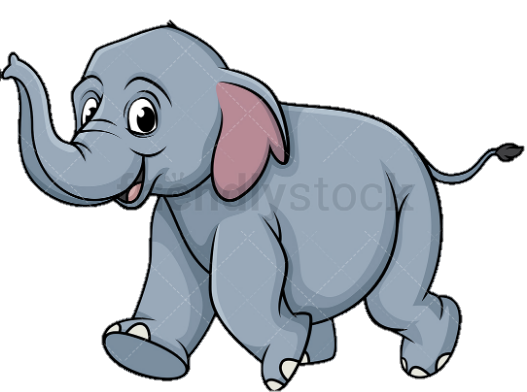 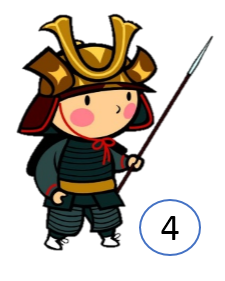 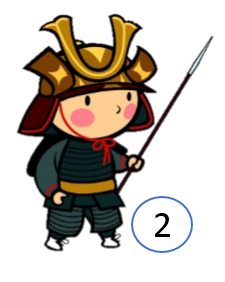 Câu 3
Câu 4
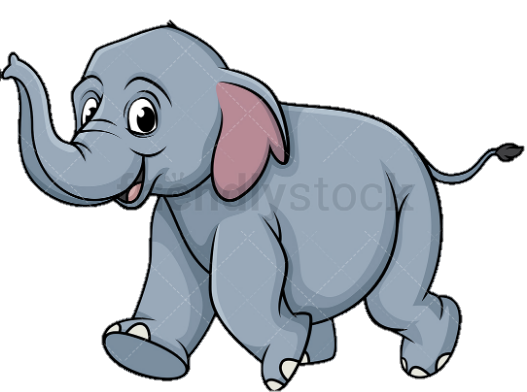 Câu 5
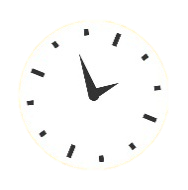 00:02
00:01
00:00
00:10
00:06
00:03
00:04
00:09
00:07
00:05
HOME
00:08
1. Em hãy chỉ ra các điểm không hợp lí trong bảng dữ liệu sau:
Danh sách học sinh giỏi lớp 7A
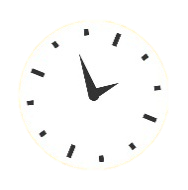 00:02
00:01
00:00
00:10
00:06
00:03
00:04
00:09
00:07
00:05
HOME
00:08
2. Bạn Hùng ghi chép nhanh điểm Toán của các bạn trong tổ 1 của lớp 7C thành dãy dữ liệu: 5, 8, 6, 7, 8, 5, 4, 6, 9, 6, 8, 8.
Em hãy giúp Hùng sắp xếp lại dữ liệu trên vào bảng sau (theo mẫu):
3
2
1
1
1
4
Em hãy cho biết có bao nhiêu bạn được điểm 8 và có bao nhiêu bạn có điểm dưới 6.
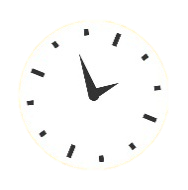 00:02
00:01
00:00
00:10
00:06
00:03
00:04
00:09
00:07
00:05
HOME
00:08
3. Hãy cho biết dữ liệu nào sau đây thuộc loại số liệu?
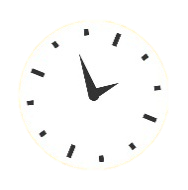 00:02
00:01
00:00
00:10
00:06
00:03
00:04
00:09
00:07
00:05
HOME
00:08
4. Cho biểu đồ sau:
Dân số Việt Nam ở thập niên 80 ước tính là bao nhiêu triệu người?
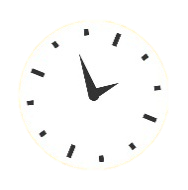 5. Cho biểu đồ số liệu sau:
00:02
00:01
00:00
00:10
00:06
00:03
00:04
00:09
00:07
00:05
HOME
00:08
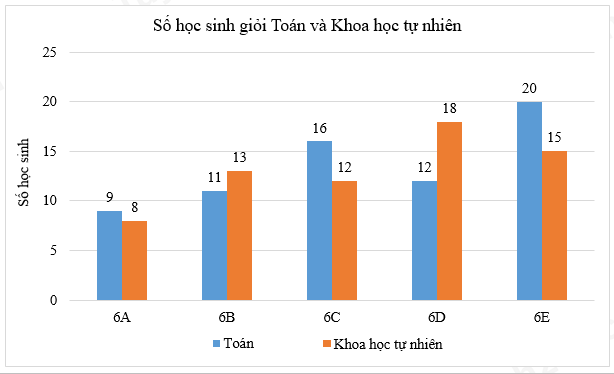 Lớp nào có số HS giỏi Toán nhiều nhất, lớp nào có số HS giỏi KHTN nhiều nhất?
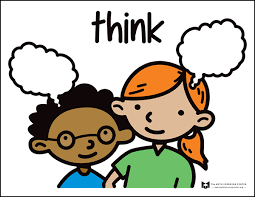 VẬN DỤNG
Bài 1. Sau khi tìm hiểu thông tin về Hệ mặt trời từ trang web https//:solarsystem.nasa.gov, bạn Ngân thu thập được những dữ liệu thống kê sau:
Hệ Mặt Trời gồm tám hành tinh, đó là: Sao Thủy, Sao Kim, Trái Đất, Sao Hỏa, Sao Mộc, Sao Thổ, Sao Thiên Vương, Sao Hải Vương.
Bán kính theo đơn vị ki-lô-mét của 8 hành tinh đó lần lượt là: 2440, 6052, 3390, 69911, 58232, 25362, 24622
Trong hai loại dữ liệu thống kê thu thập được ở trên, dữ liệu thống kê nào là số liệu? Dữ liệu thống kê nào không phải là số liệu?
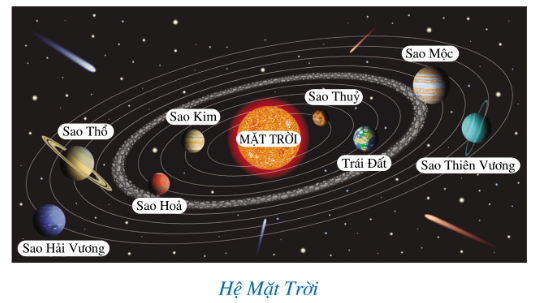 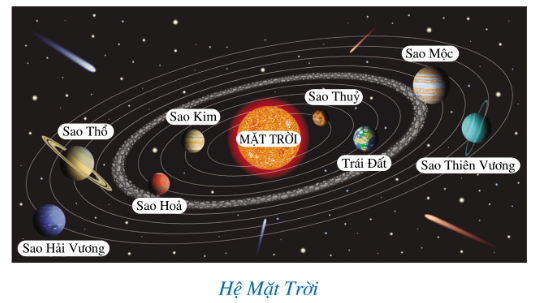 Trả lời:
- Dãy dữ liệu thứ nhất là tên các hành tinh trong Hệ Mặt Trời nên không phải là dãy số liệu.
- Dãy dữ liệu thứ hai là độ dài bán kính (theo đơn vị ki-lô-mét) của tám hành
Bài 2. Khối lớp 7 của một trường trung học cơ sở có bốn lớp là 7A, 7B, 7C, 7D, mỗi lớp có 40 học sinh. Nhà trường cho học sinh khối lớp 7 đăng kí tham quan hai bảo tàng: Bảo tàng Lịch sử quốc gia và Bảng tàng Dân tộc học Việt Nam. Mỗi học sinh chỉ đăng kí tham quan đúng một bảo tàng.
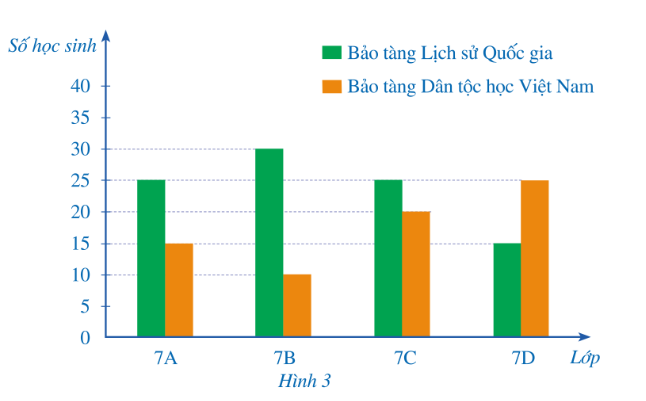 Theo em, bạn Thảo đã biểu diễn nhầm số liệu của lớp nào?
Bạn Thảo lập biểu đồ cột kéo ở Hình 3 biểu diễn số lượng học sinh đăng kí tham quan bảo tàng trên của từng lớp. Bạn Thảo đã biểu diễn nhầm số liệu của một lớp trong biểu đồ cột kép ở Hình 3.
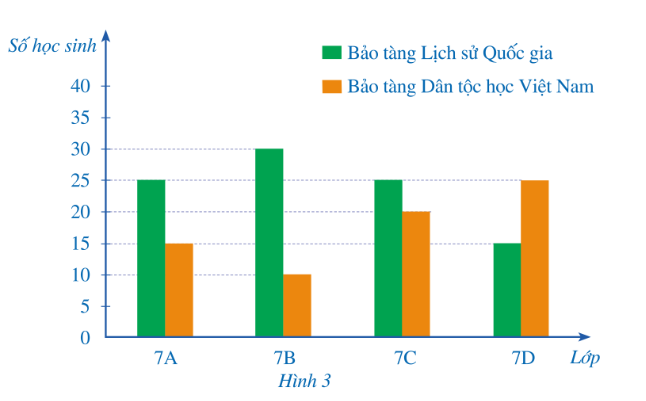 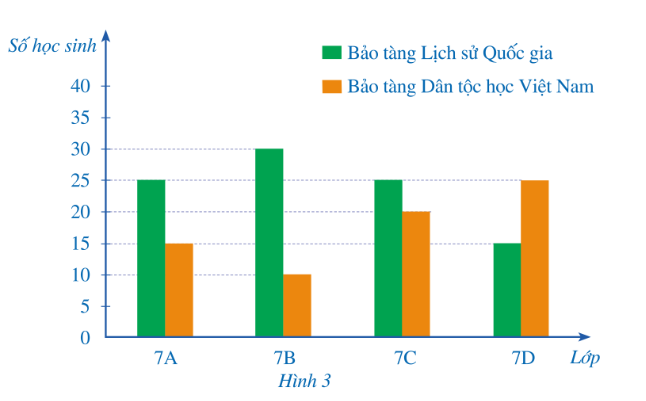 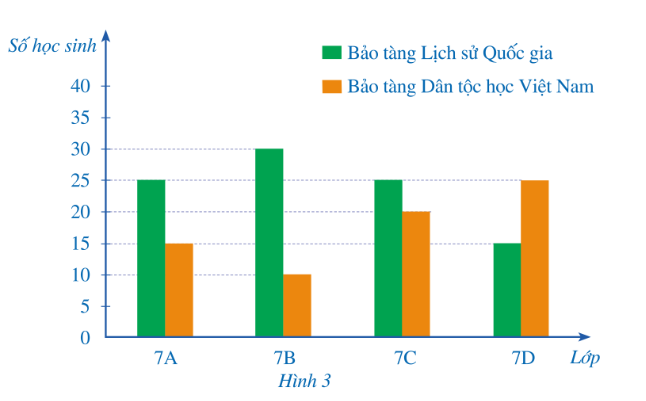 Vậy bạn Thảo đã nhập nhầm số liệu của lớp 7C
Bài 3. Biểu đồ cột kéo ở hình 4 biểu diễn dân số (ước tính) của Việt Nam và Thái Lan ở một số năm trong giai đoạn từ năm 1979 đến năm 2019.
a) Hoàn thành số liệu ở bảng sau:
b) Trong các năm trên, tỉ số của dân số Việt Nam và dân số Thái Lan lớn nhất ở năm nào?
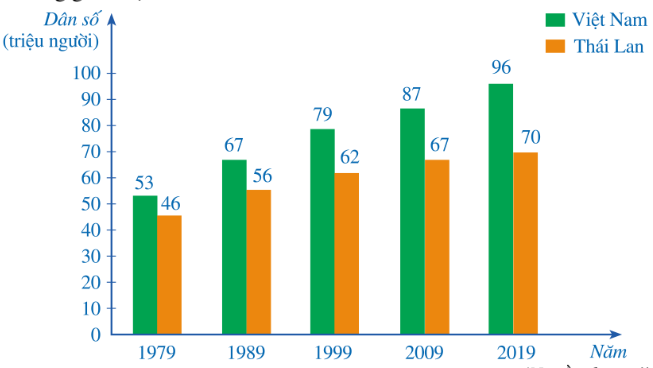 a) Hoàn thành số liệu:
53
67
79
87
96
70
67
62
56
46
1,37
1,15
1,19
1,29
1,27
HƯỚNG DẪN VỀ NHÀ
01
Ghi nhớ kiến thức trong bài, ôn tập cách đọc, mô tả và biểu diễn dữ liệu trên các bảng, biểu đồ cột.
02
Chuẩn bị bài mới “ Bài 2. Phân tích và xử lí dữ liệu”.
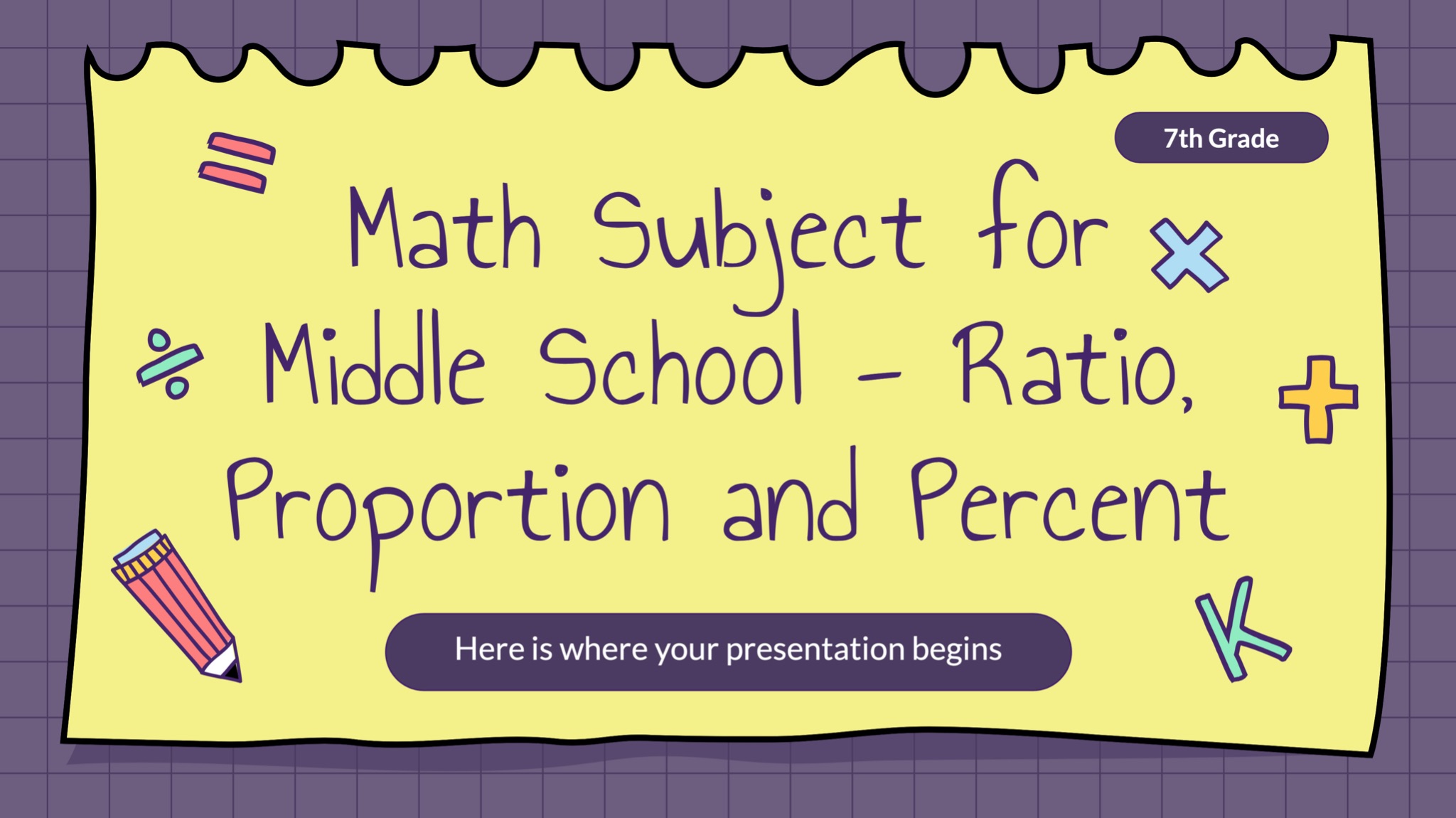 HẸN GẶP LẠI CÁC EM Ở TIẾT HỌC SAU!